МБДОУ детский сад «Улаалзай»
Дидактический проект:«Шэдитэ ханза»
Оронгой 
2016 г.
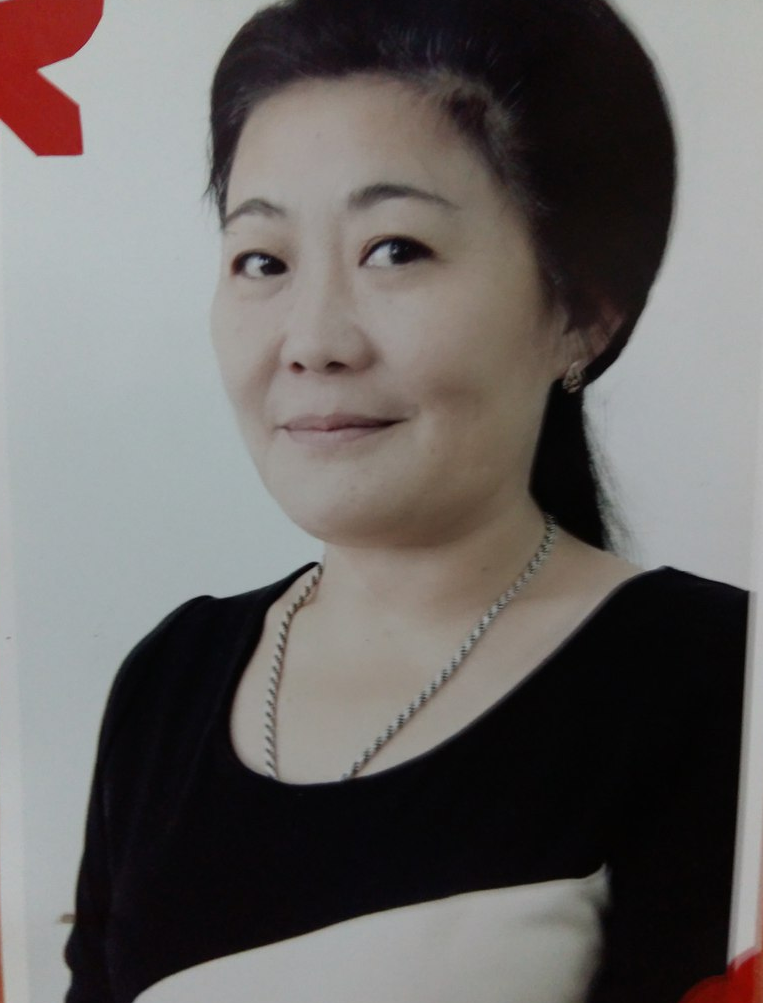 Воспитатель
Токтохоева Ж.С.
Зорилгонууд:
hургалгын: хумуужуулшэдтэ наада hургаха, зааха. Элдэб язын темэнуудээр шэнэ угэнуудтээ танилсаха.
Хугжоолгын: ухаан бодолгын, аман хэшээлыень хугжоохэ, анхаралыень хурсадаха.
Хумуужуулгынь : наада наадахадаа, бэе бэеэ хундэлхэ, гуниглажа ябаха hанааень хумуужуулхэ. Наада наадажа, ехэ баярлажа байхыень тэмдэглэхэ.
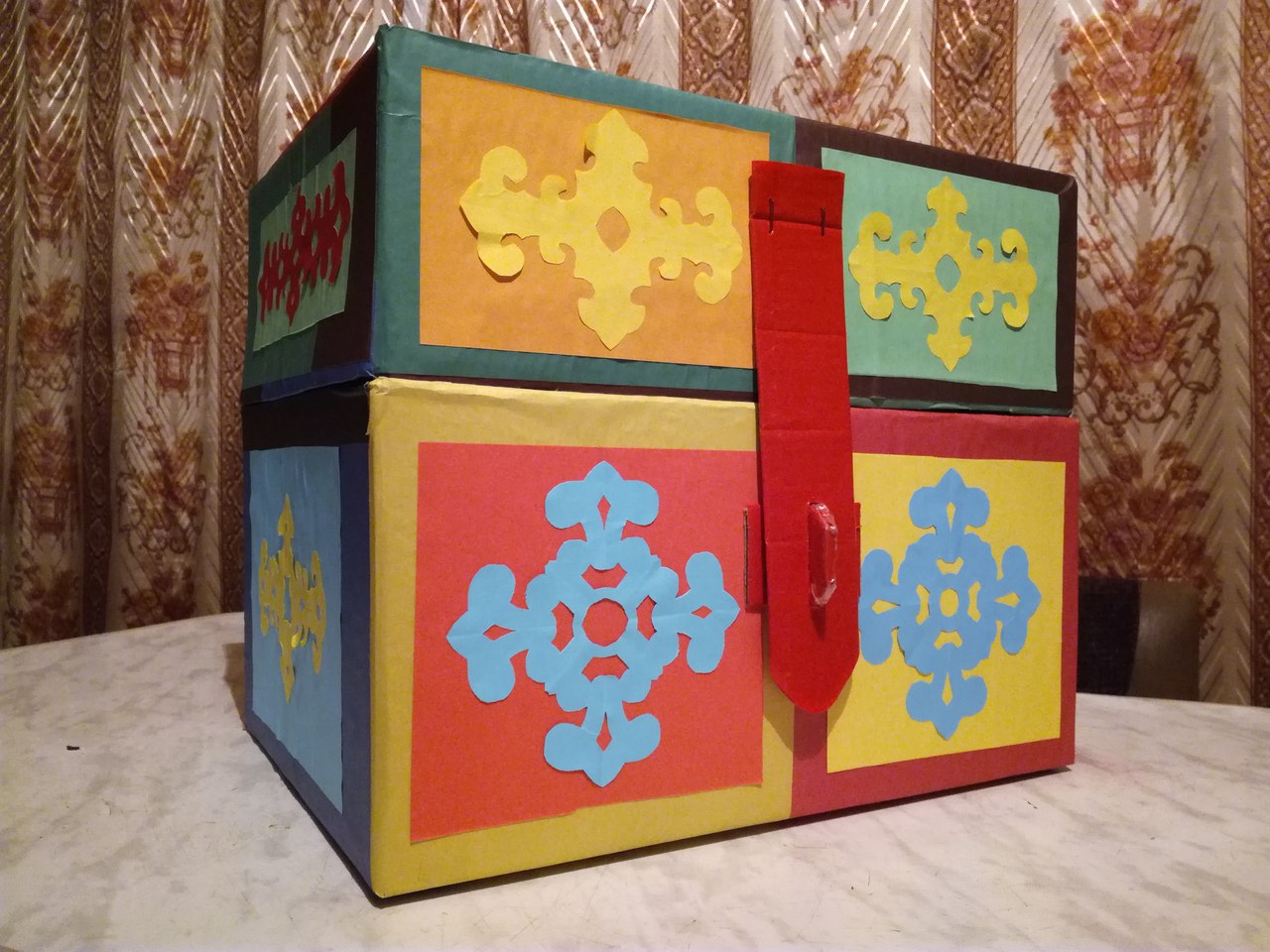 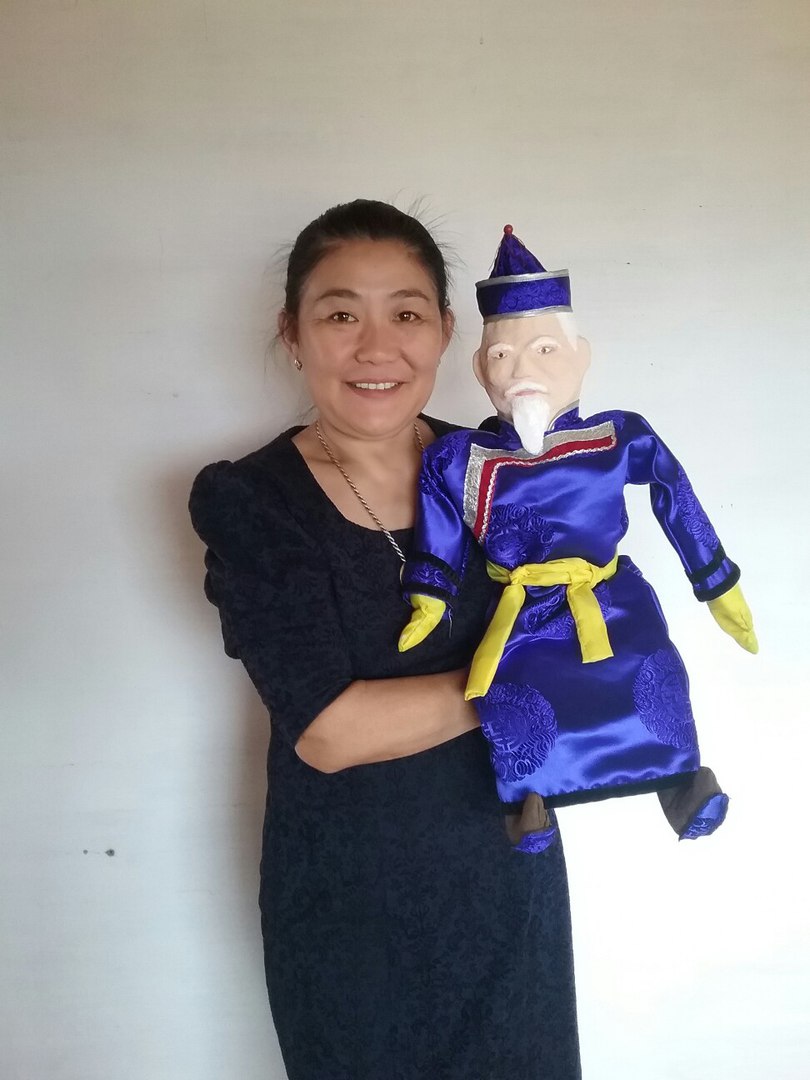 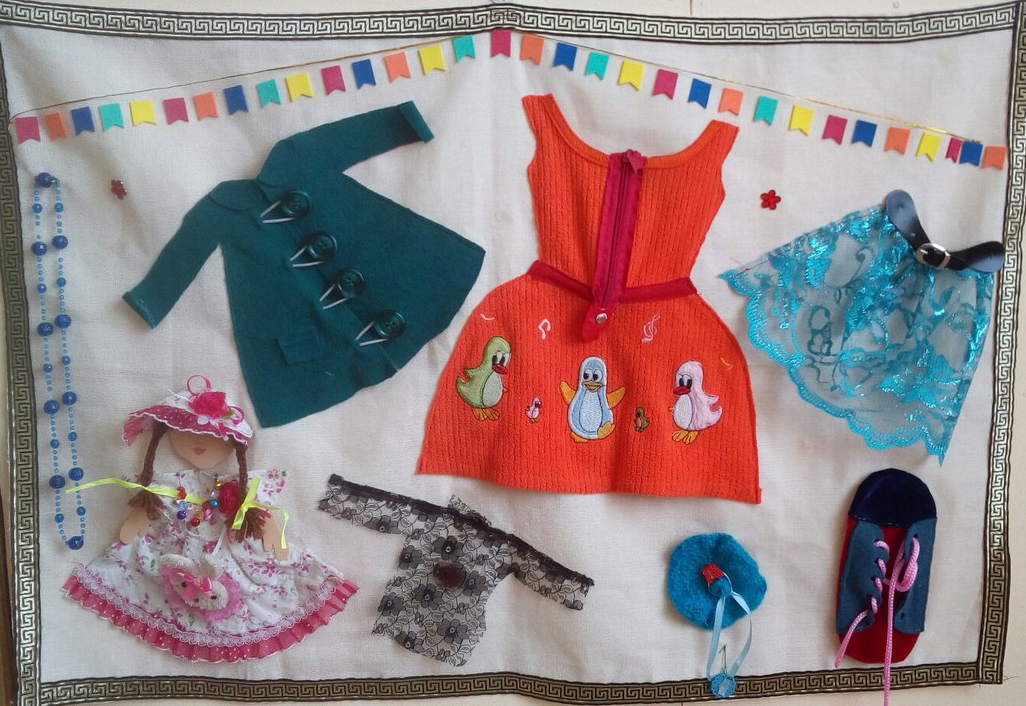 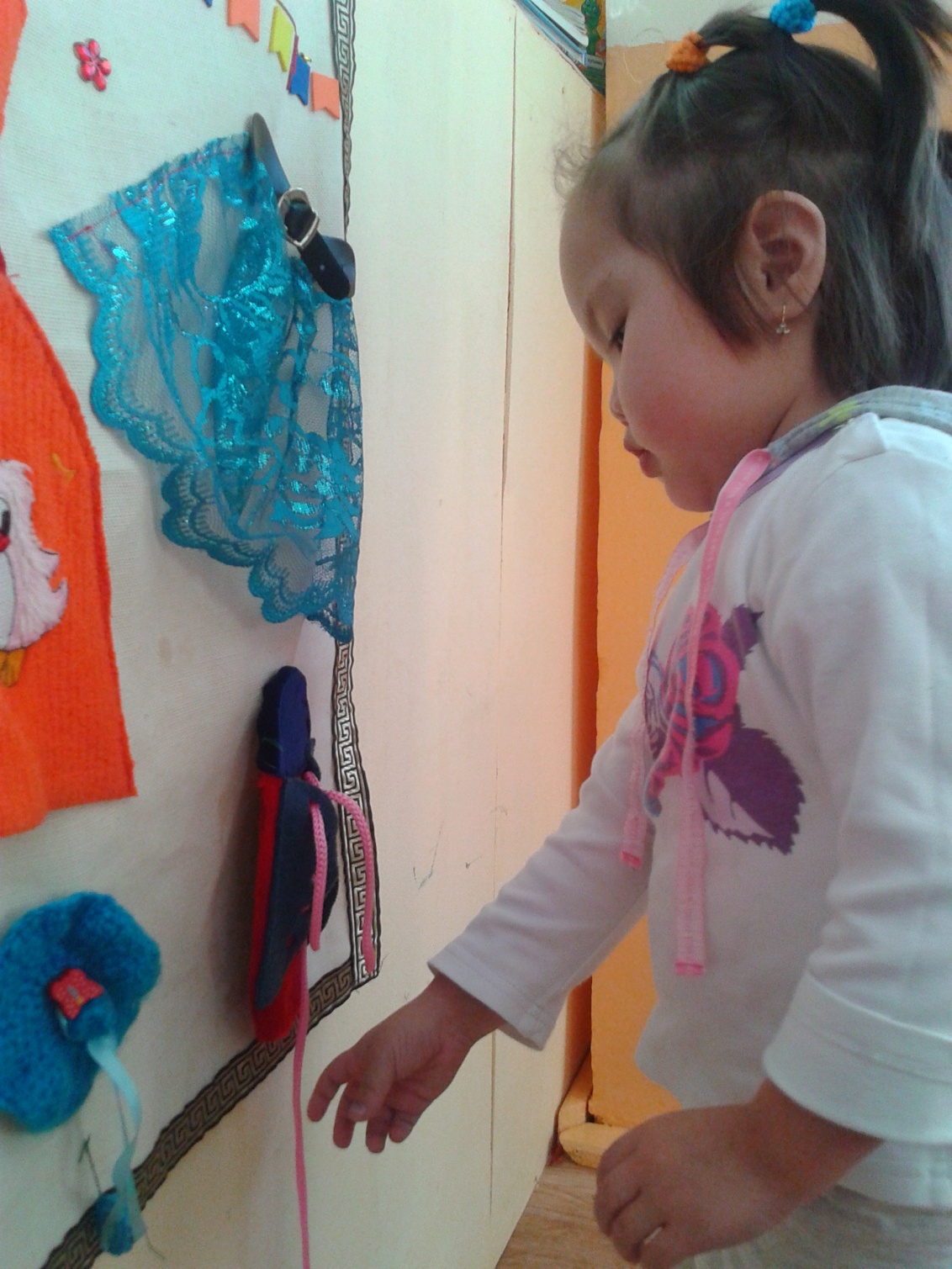 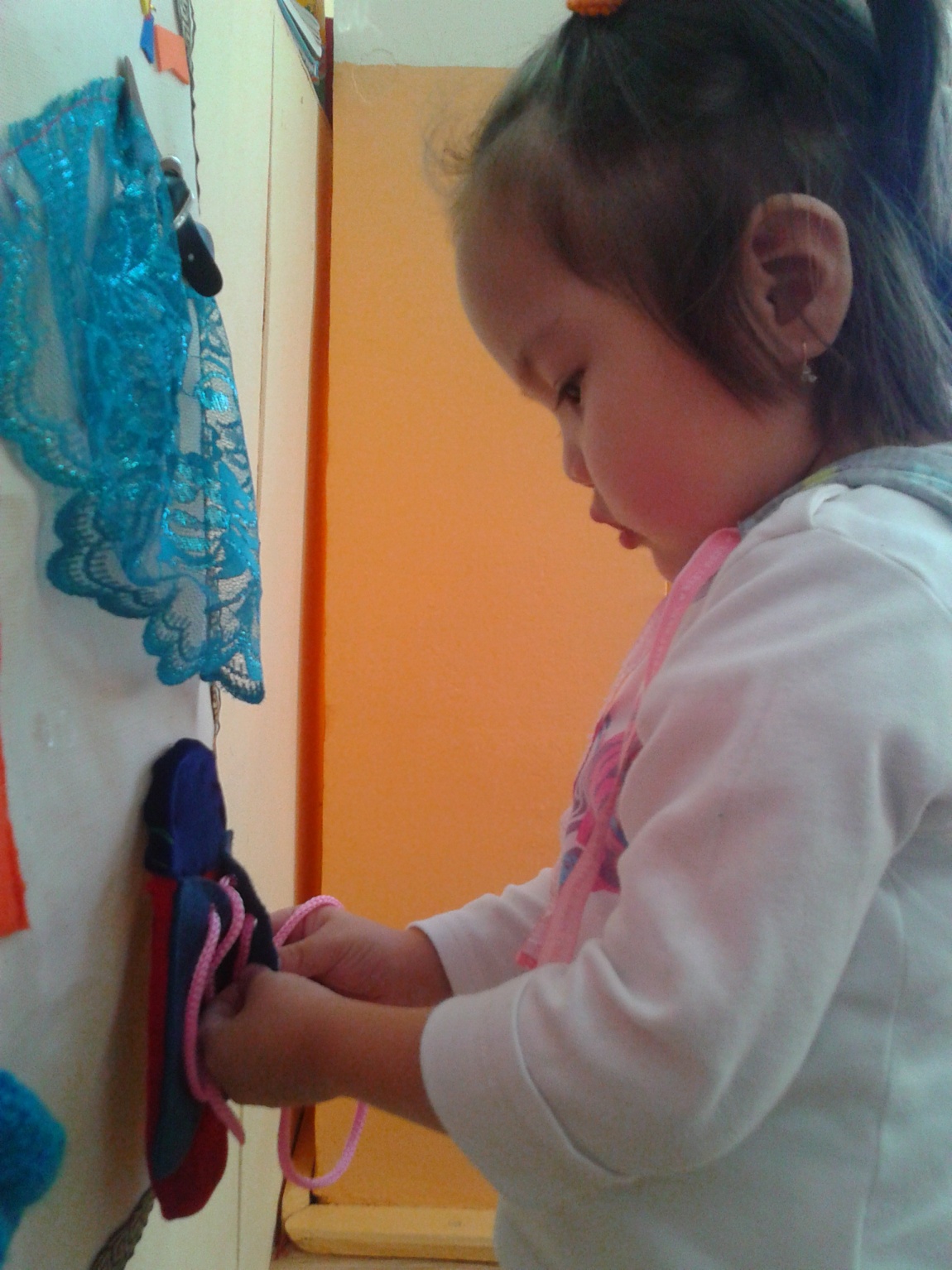 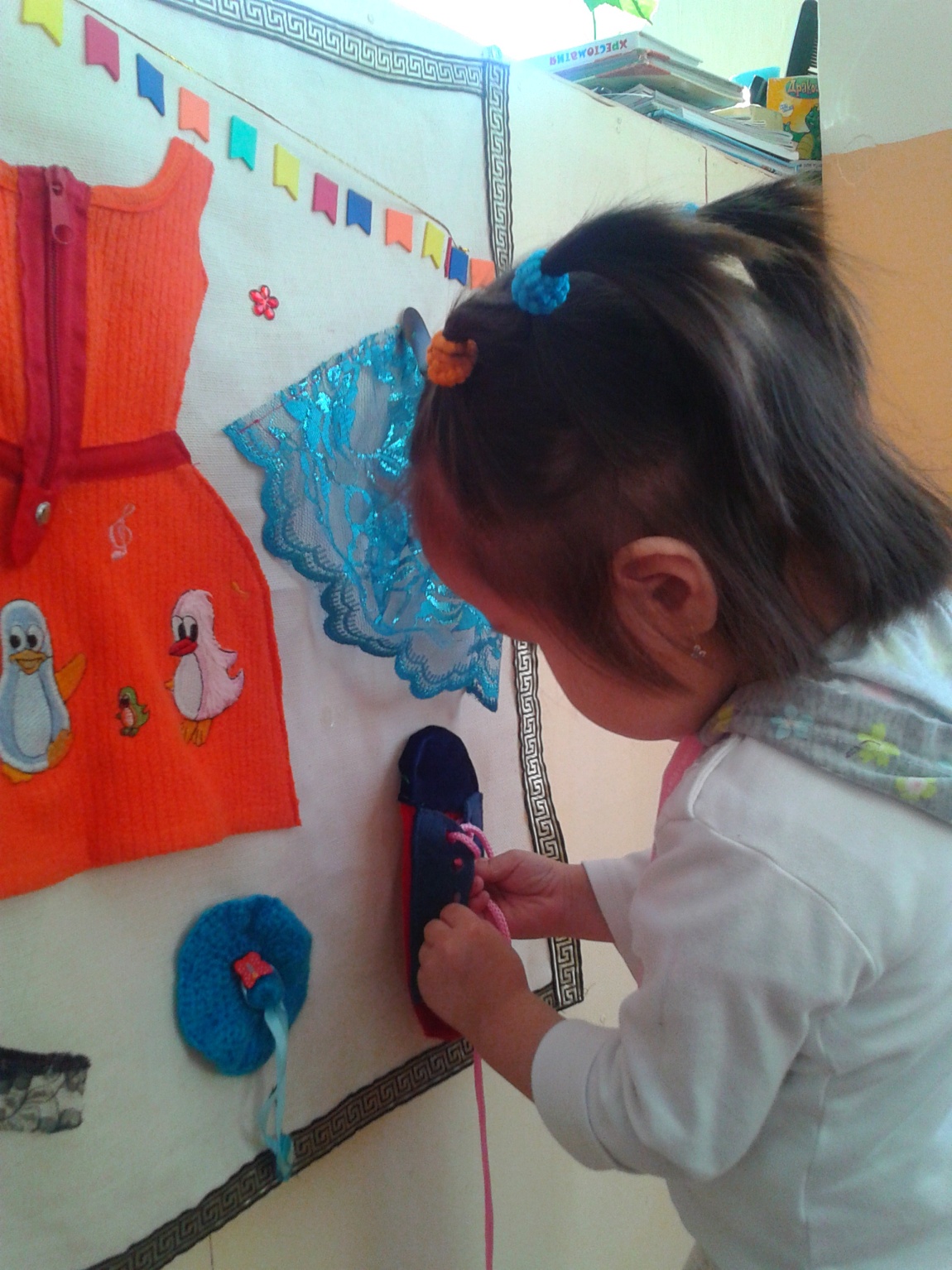 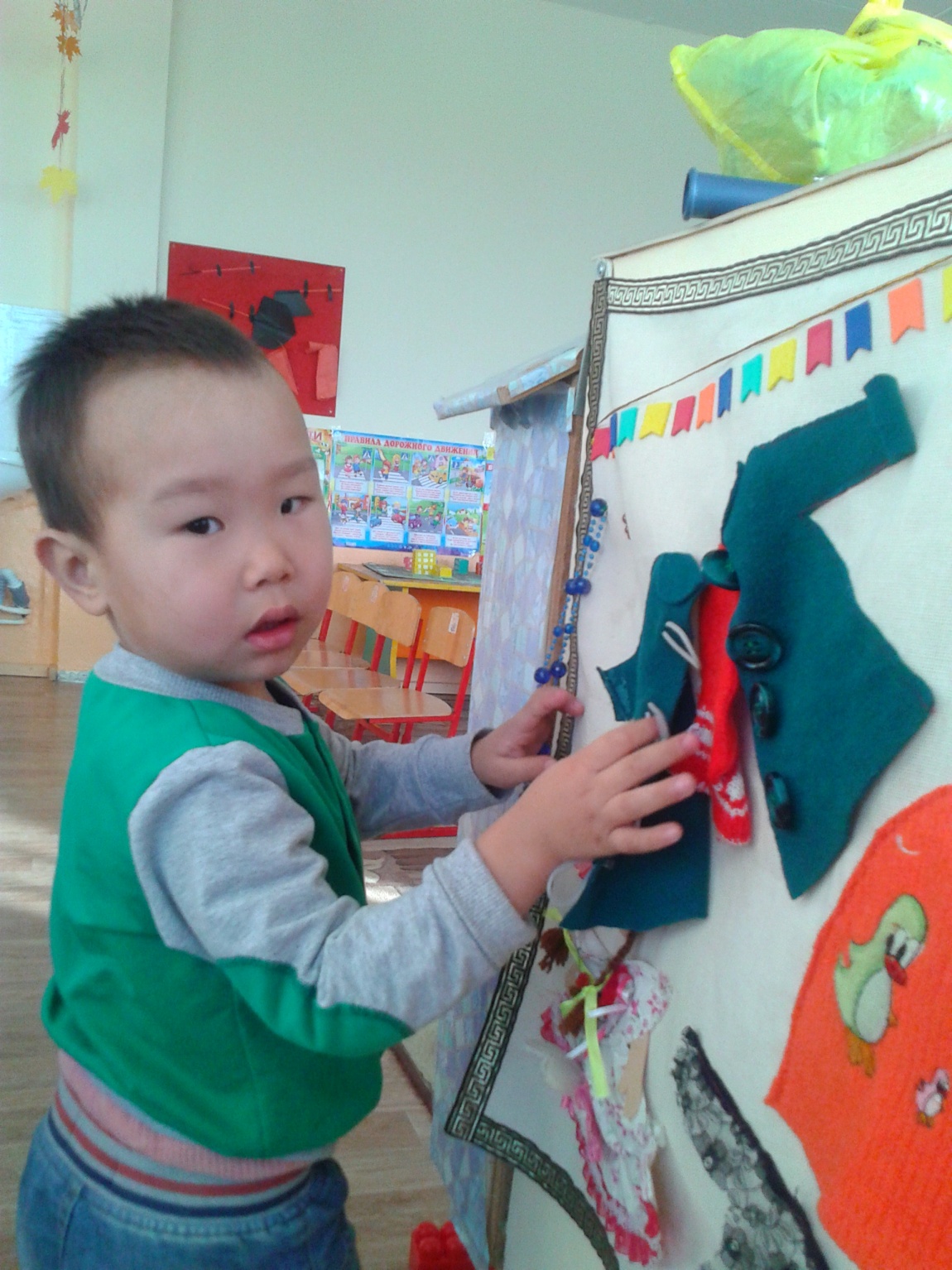 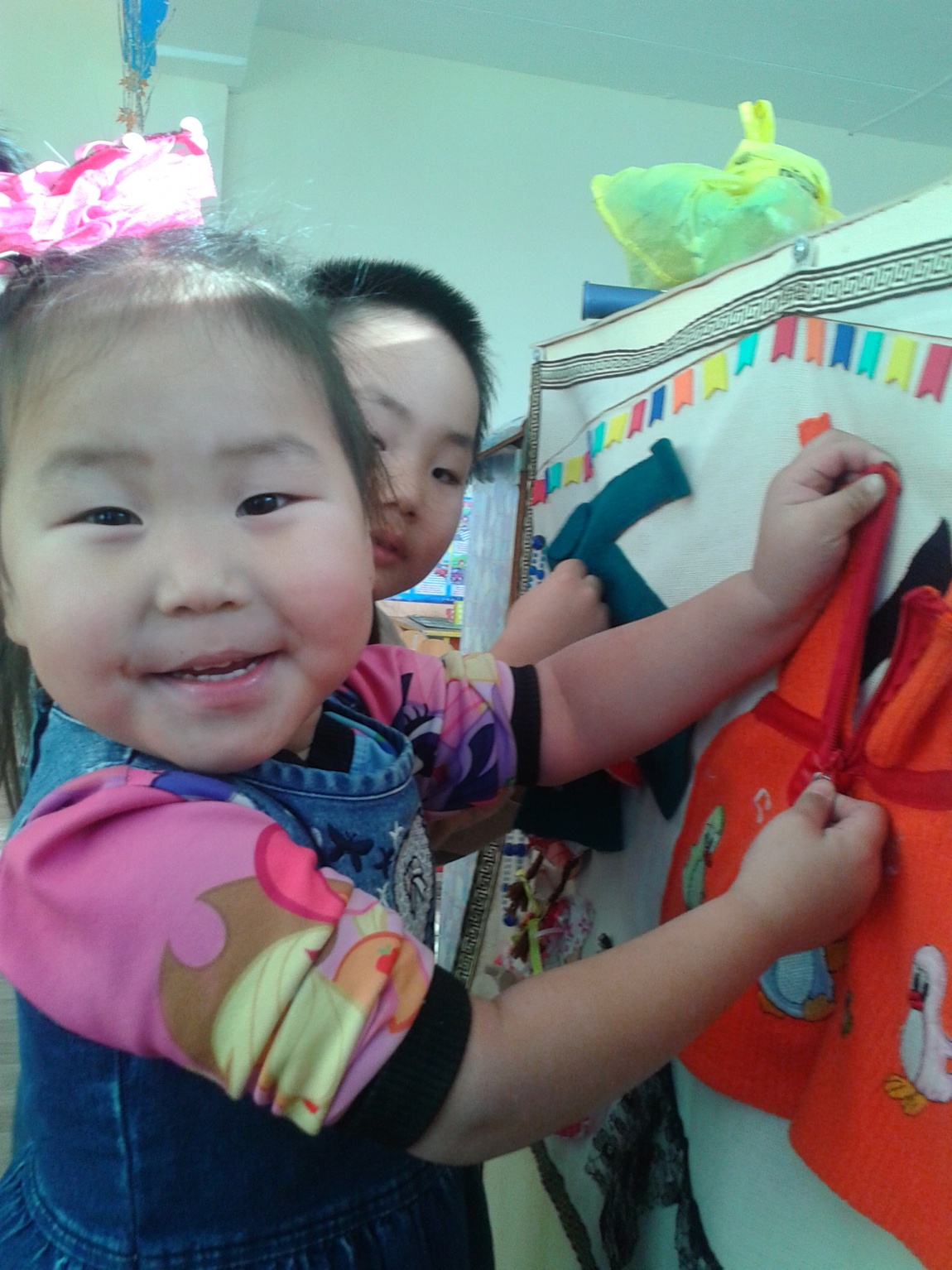 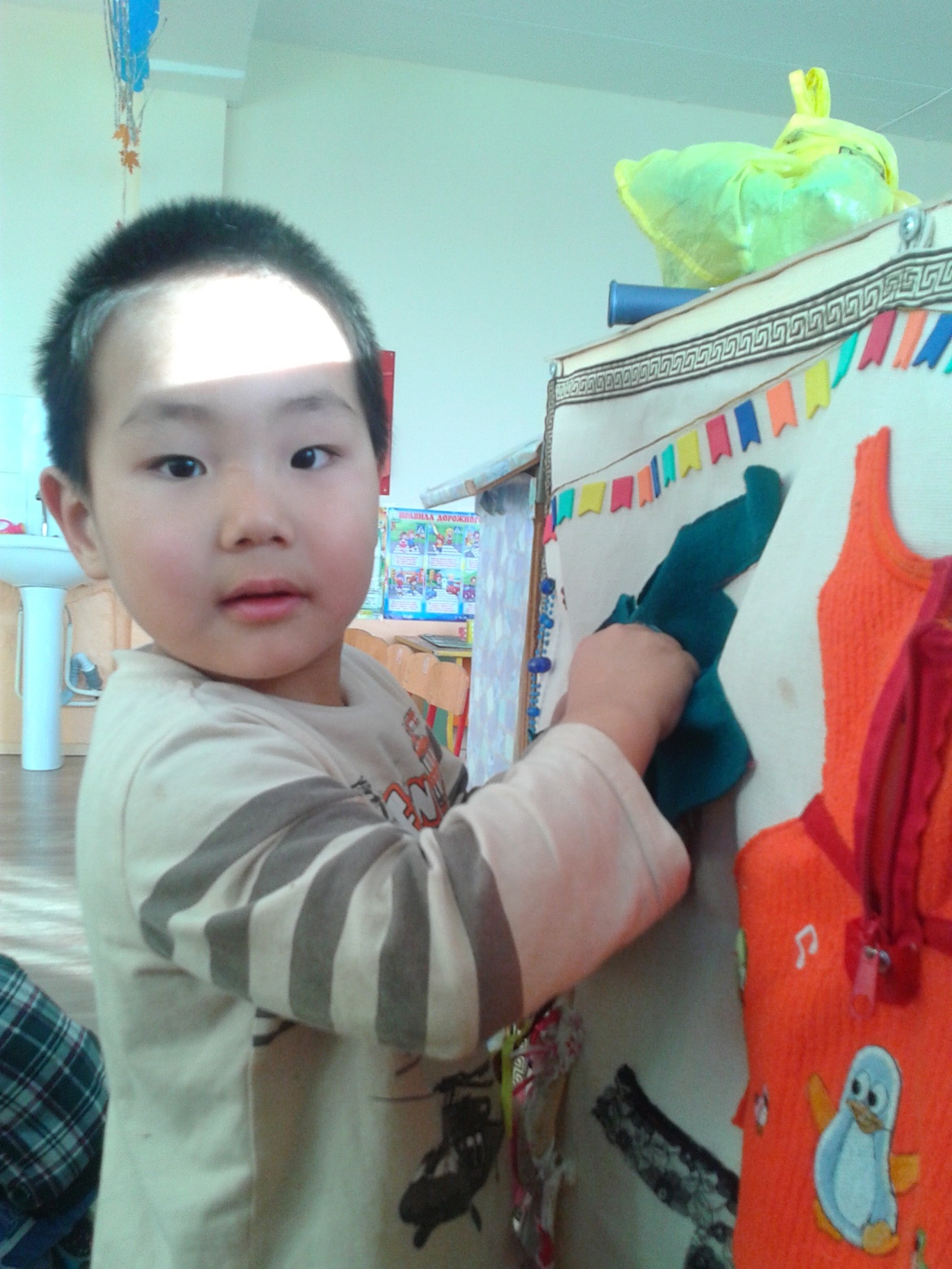 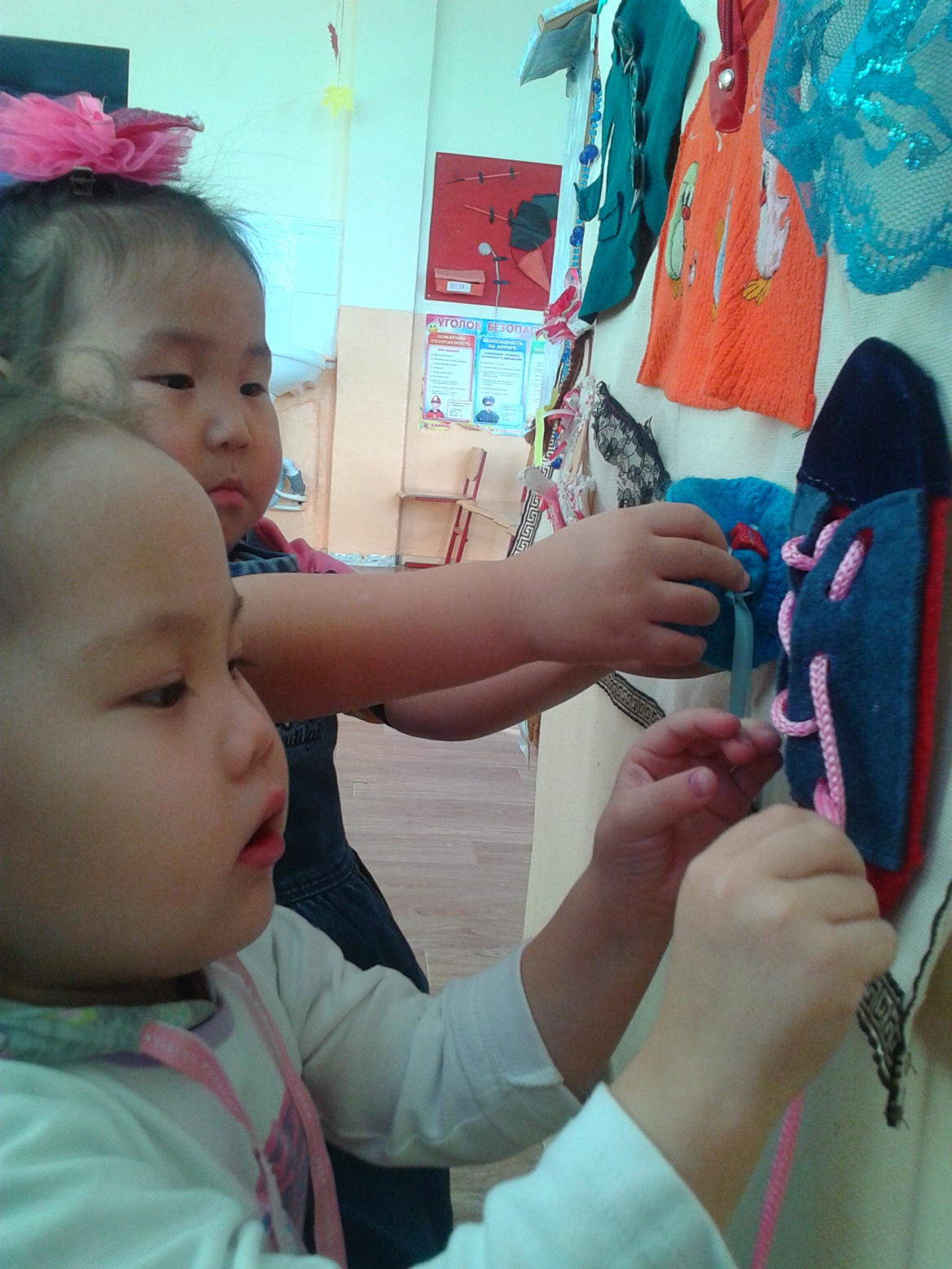 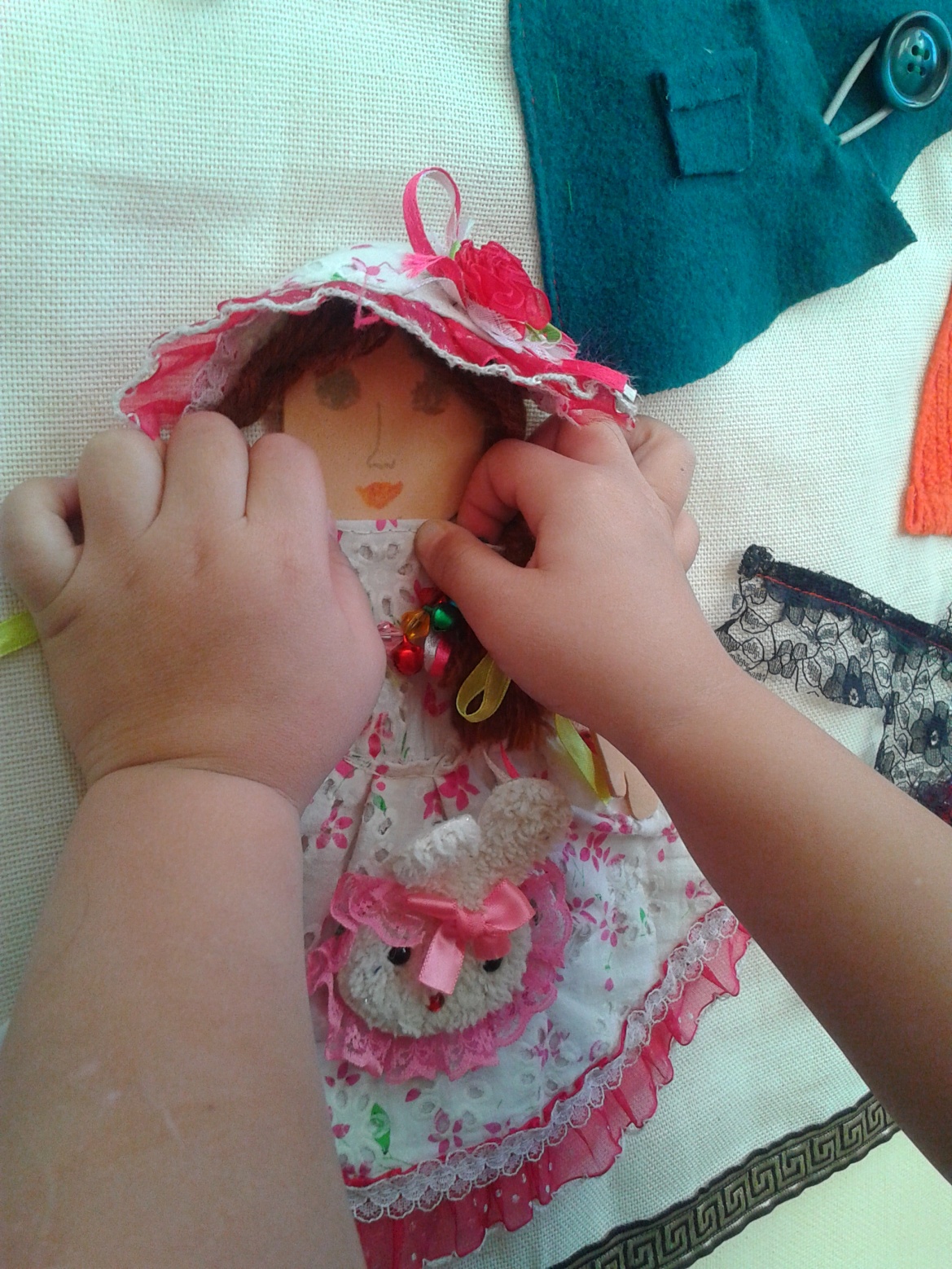 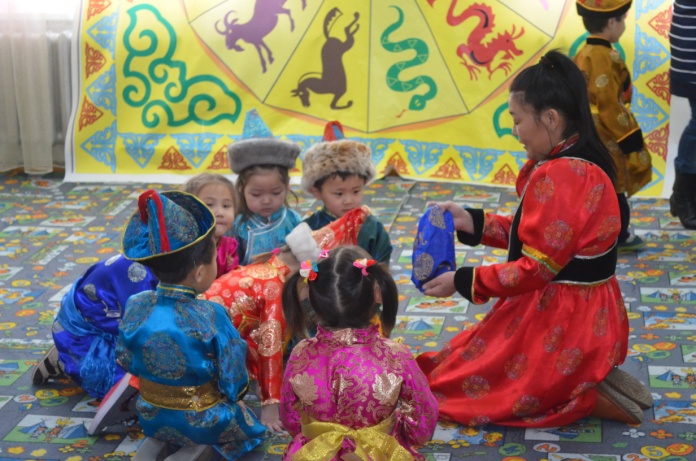 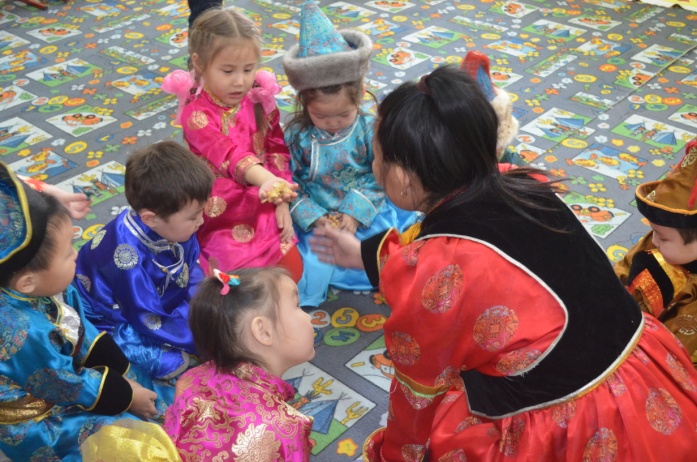 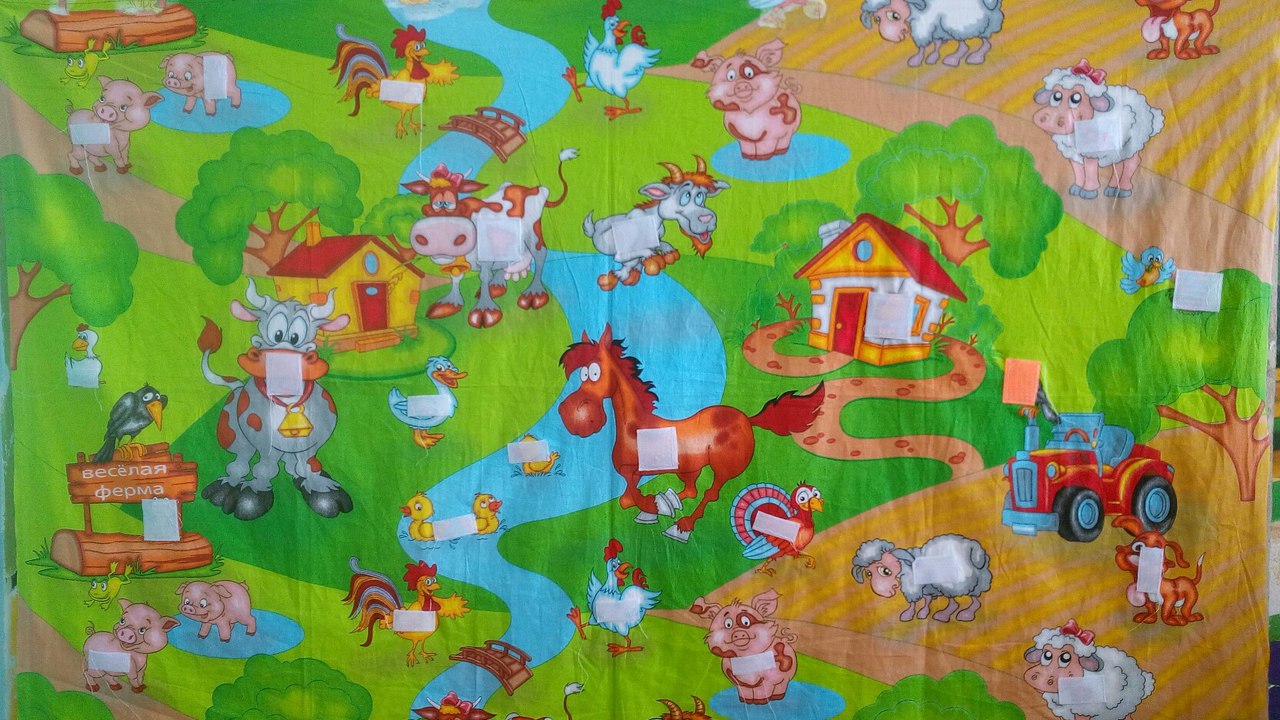 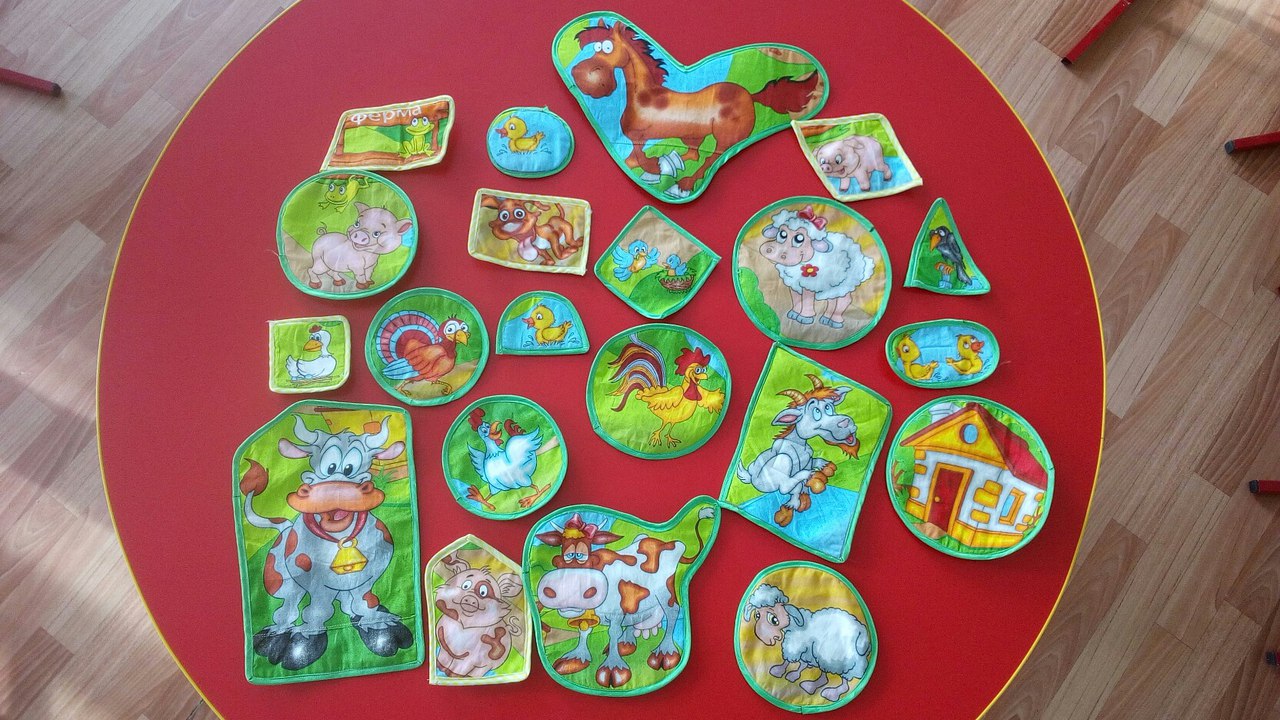 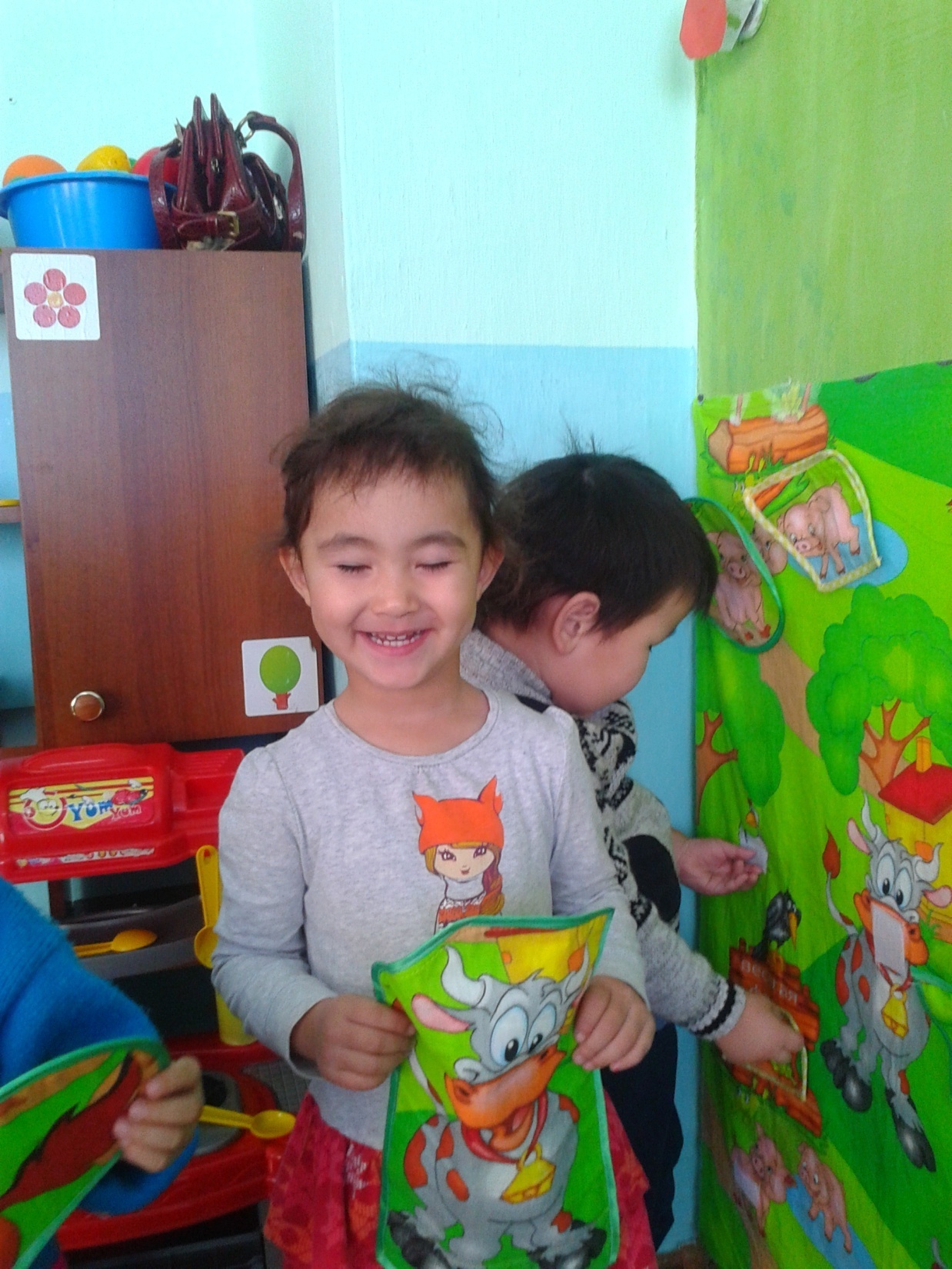 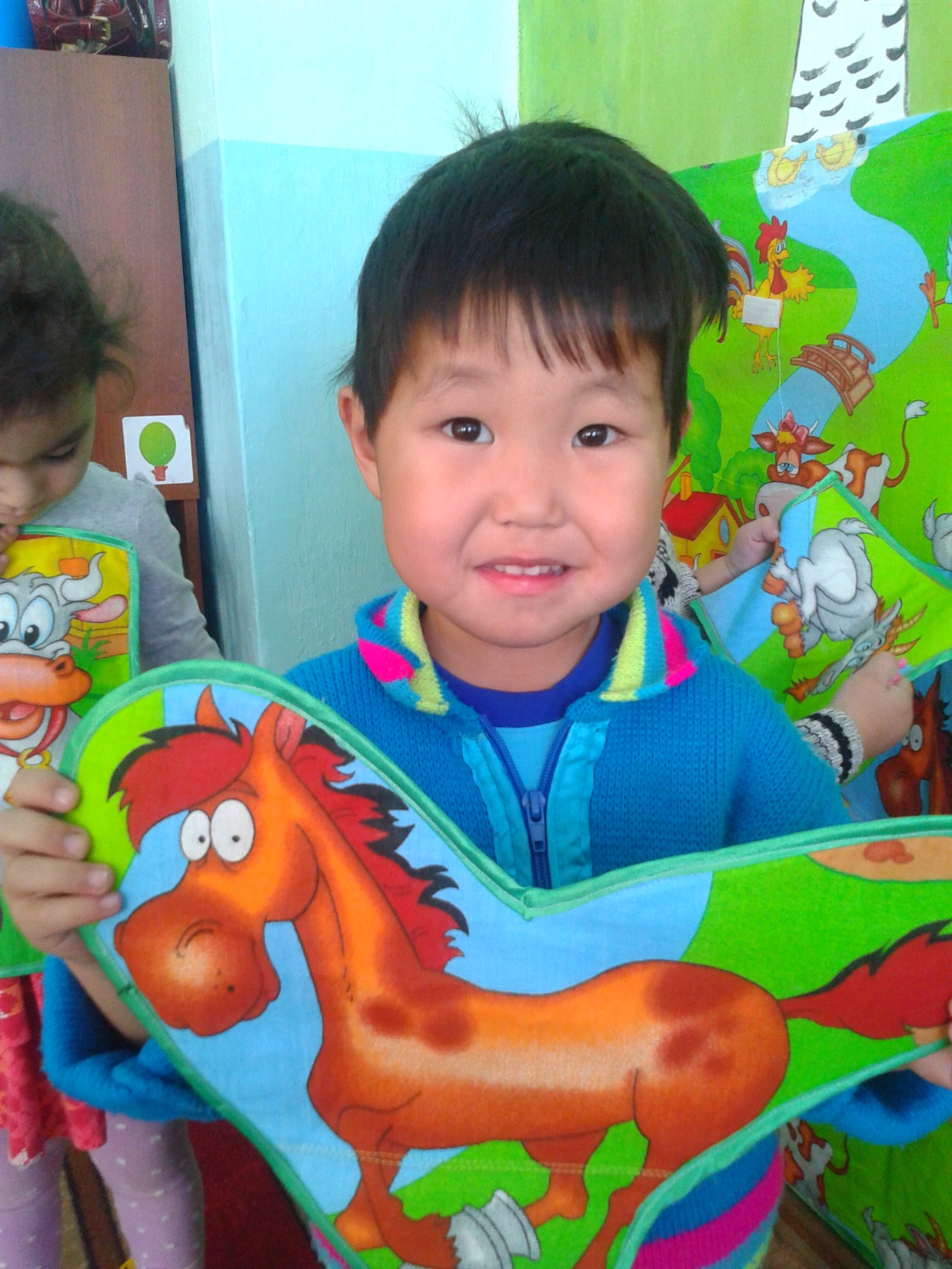 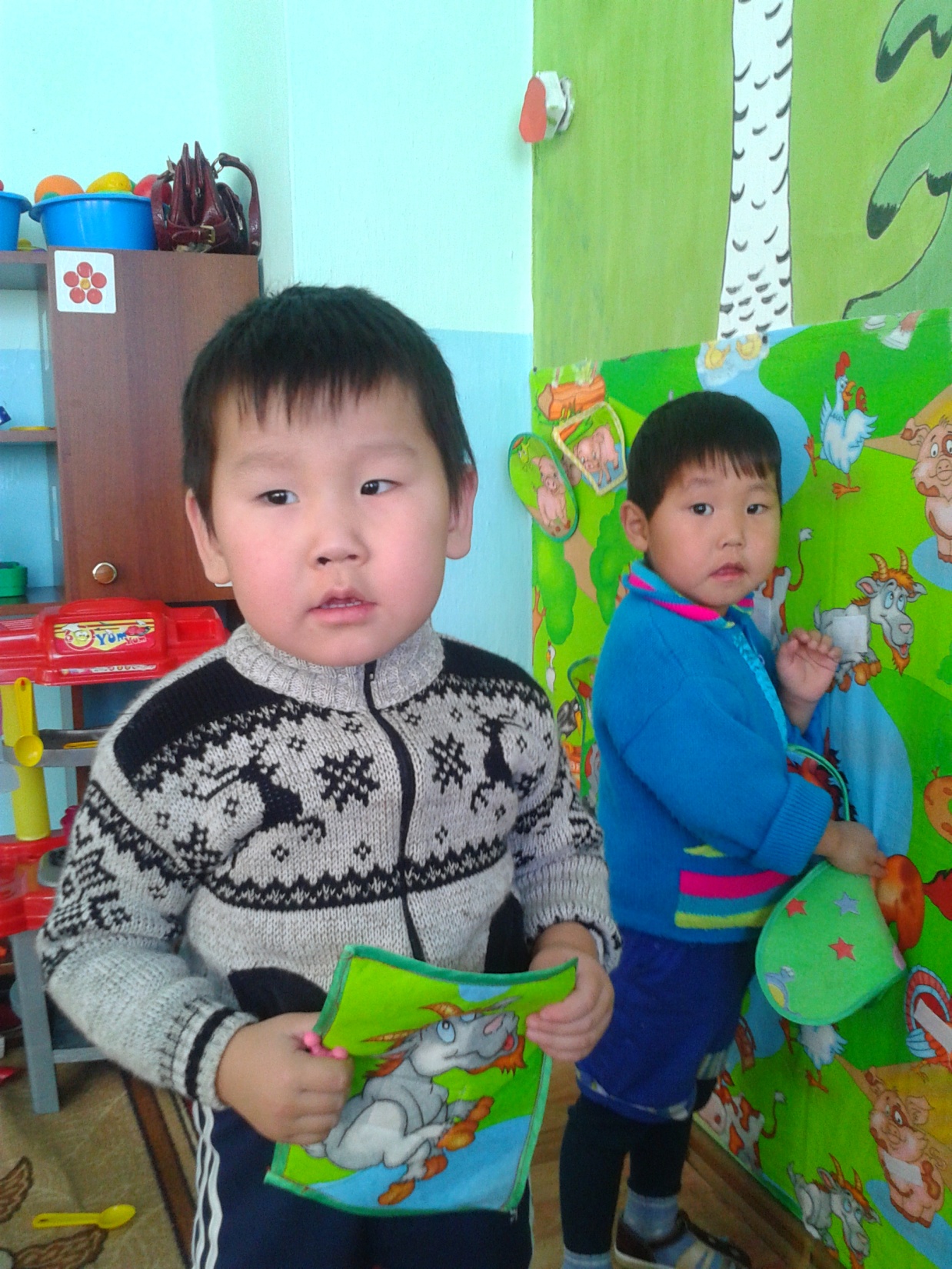 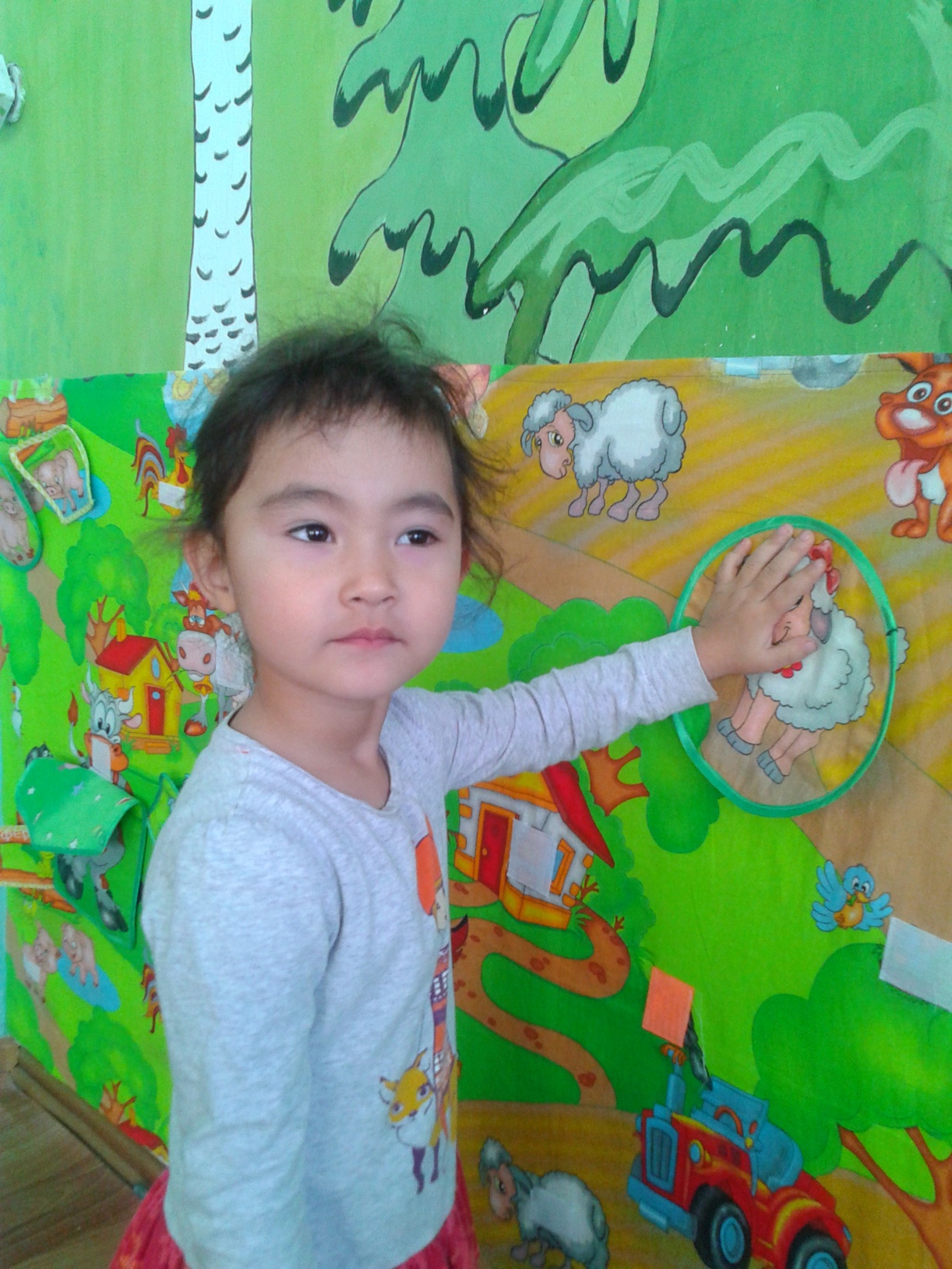 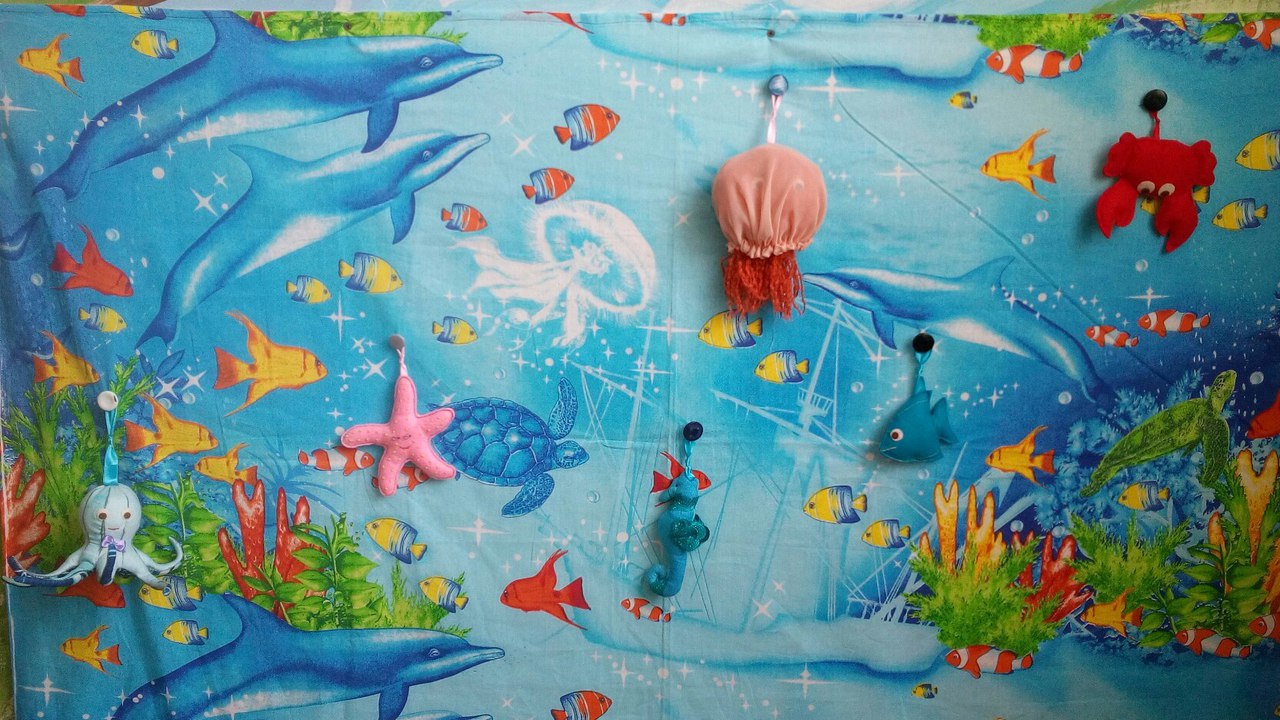 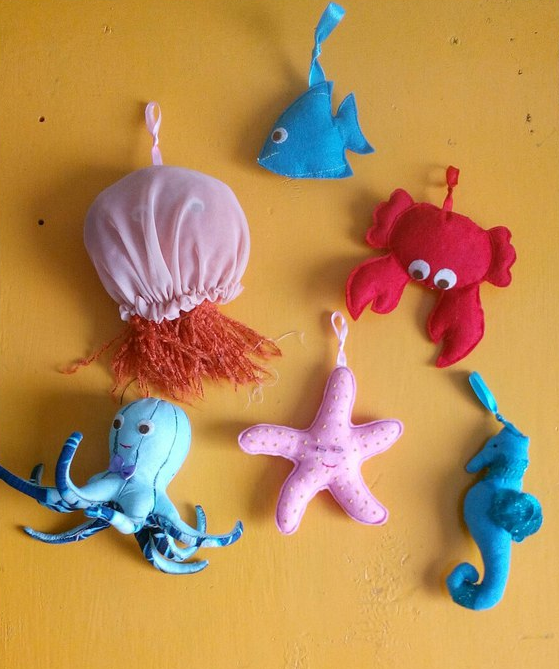 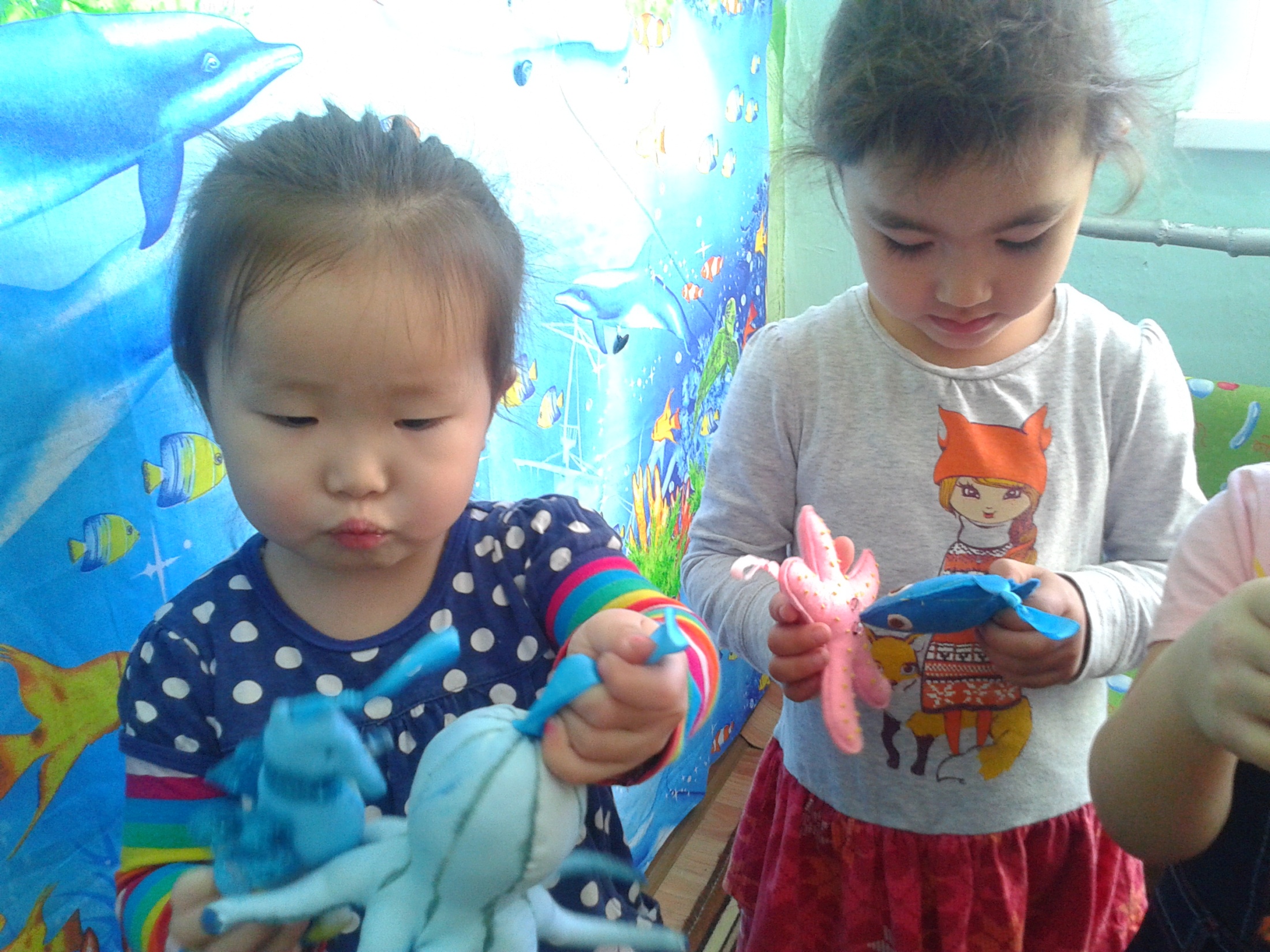 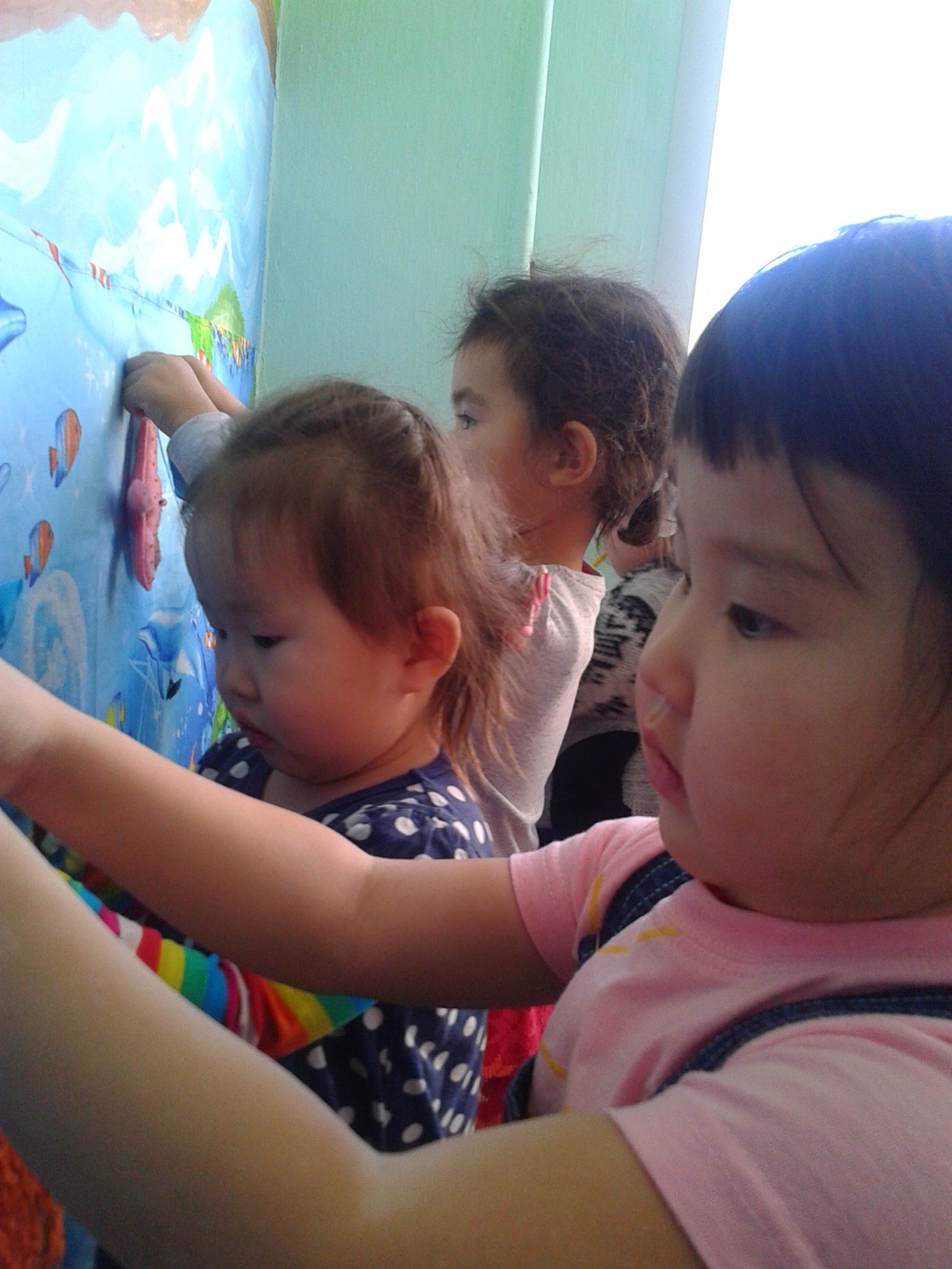 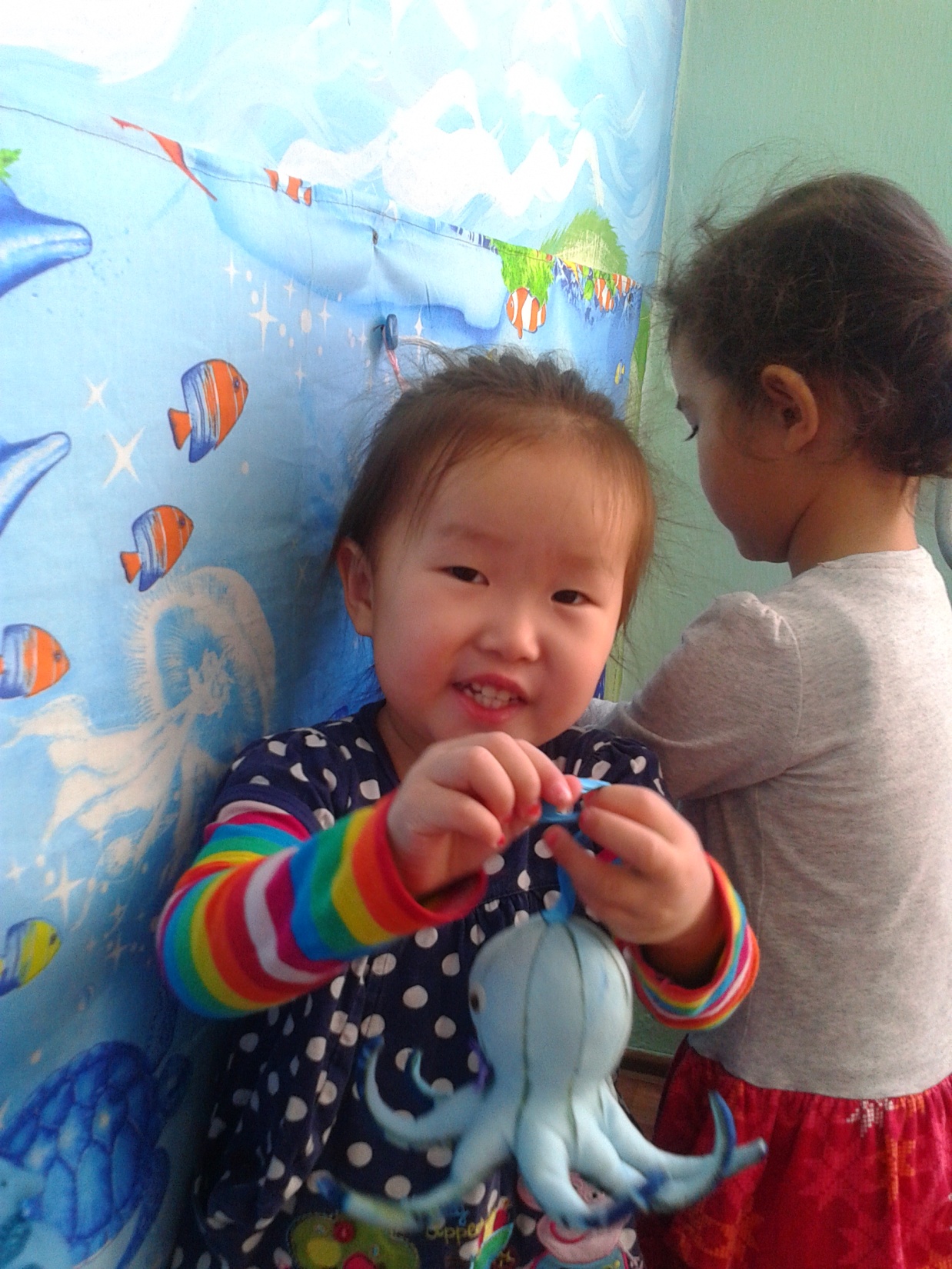 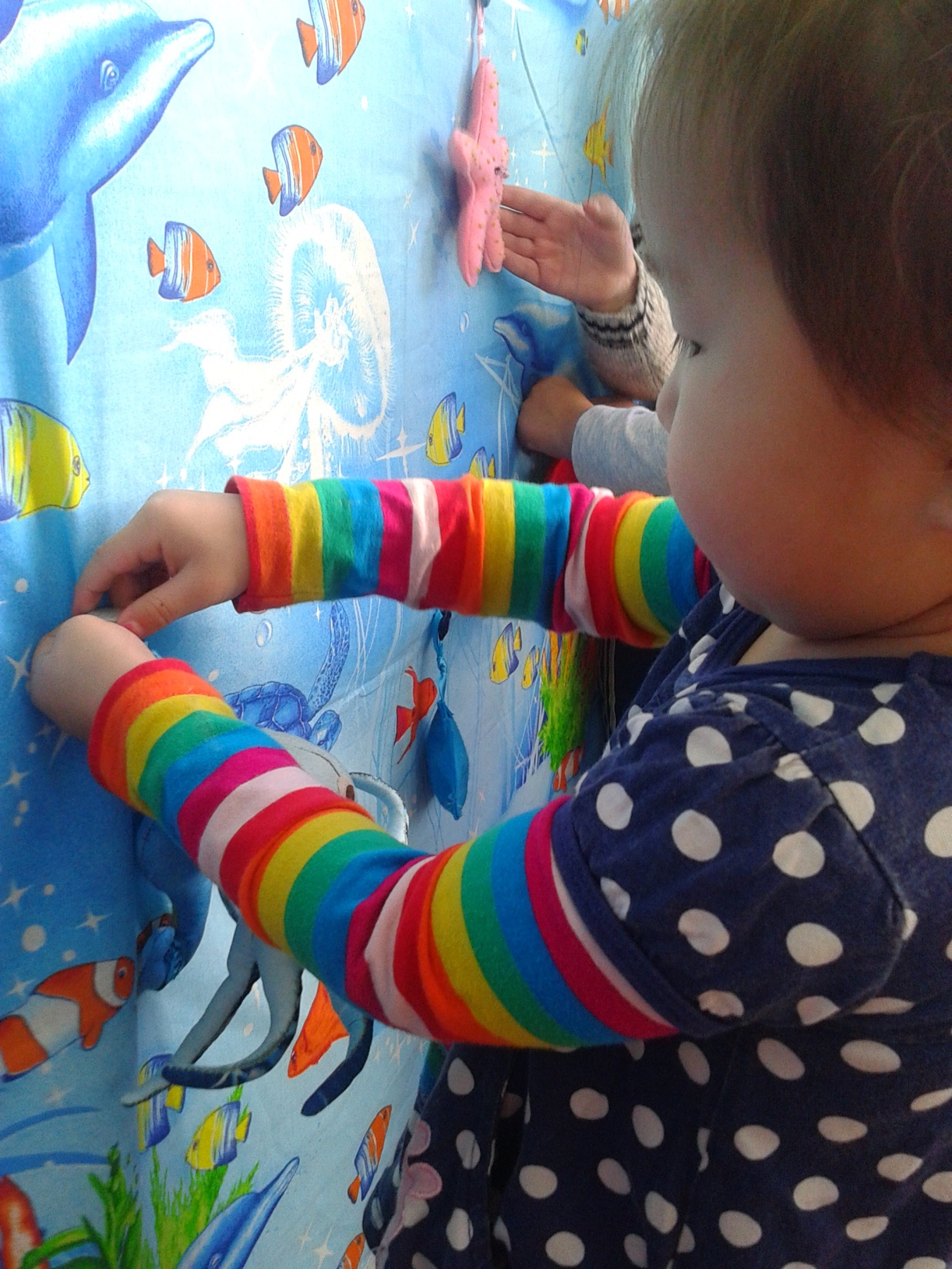 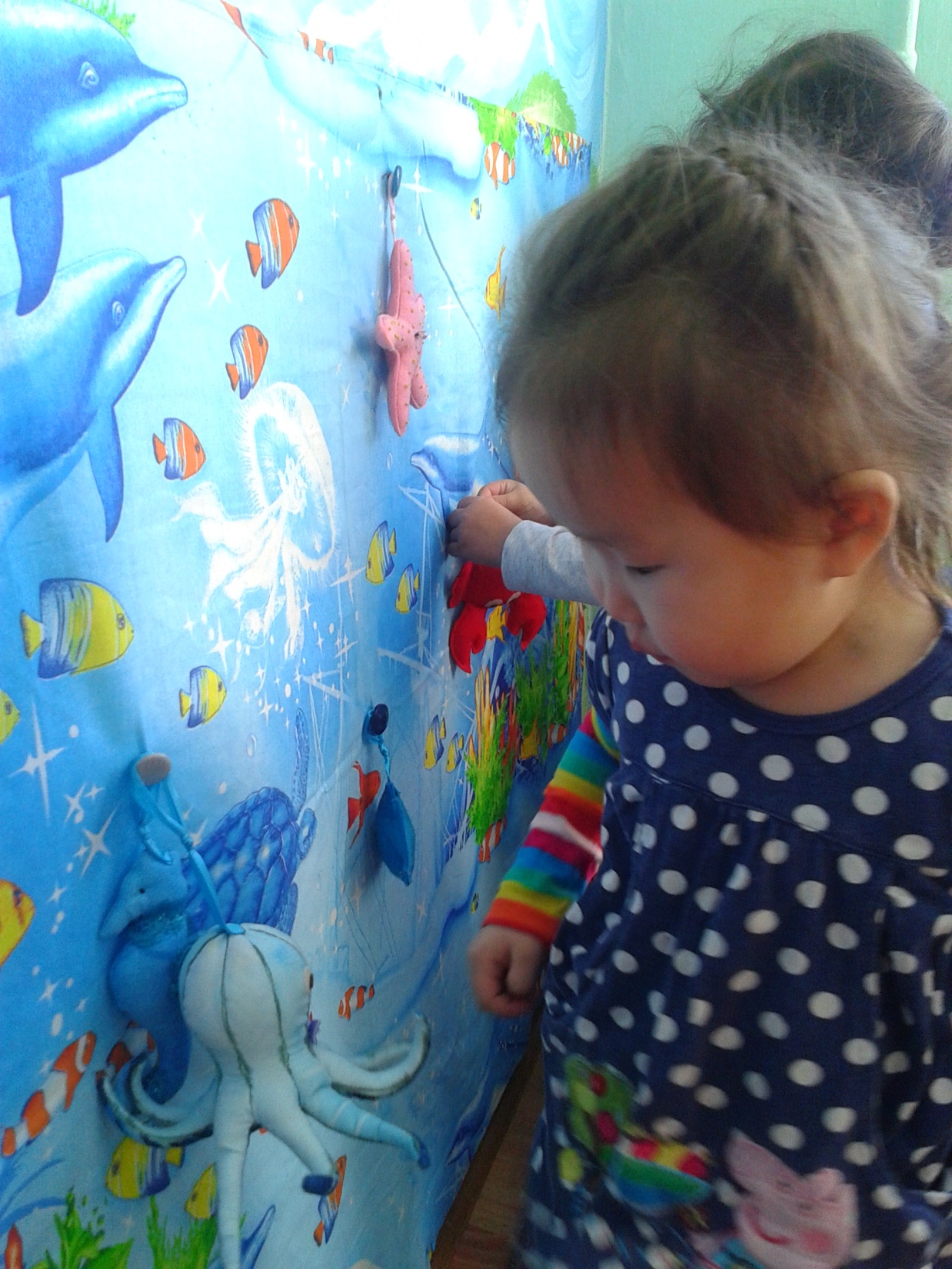 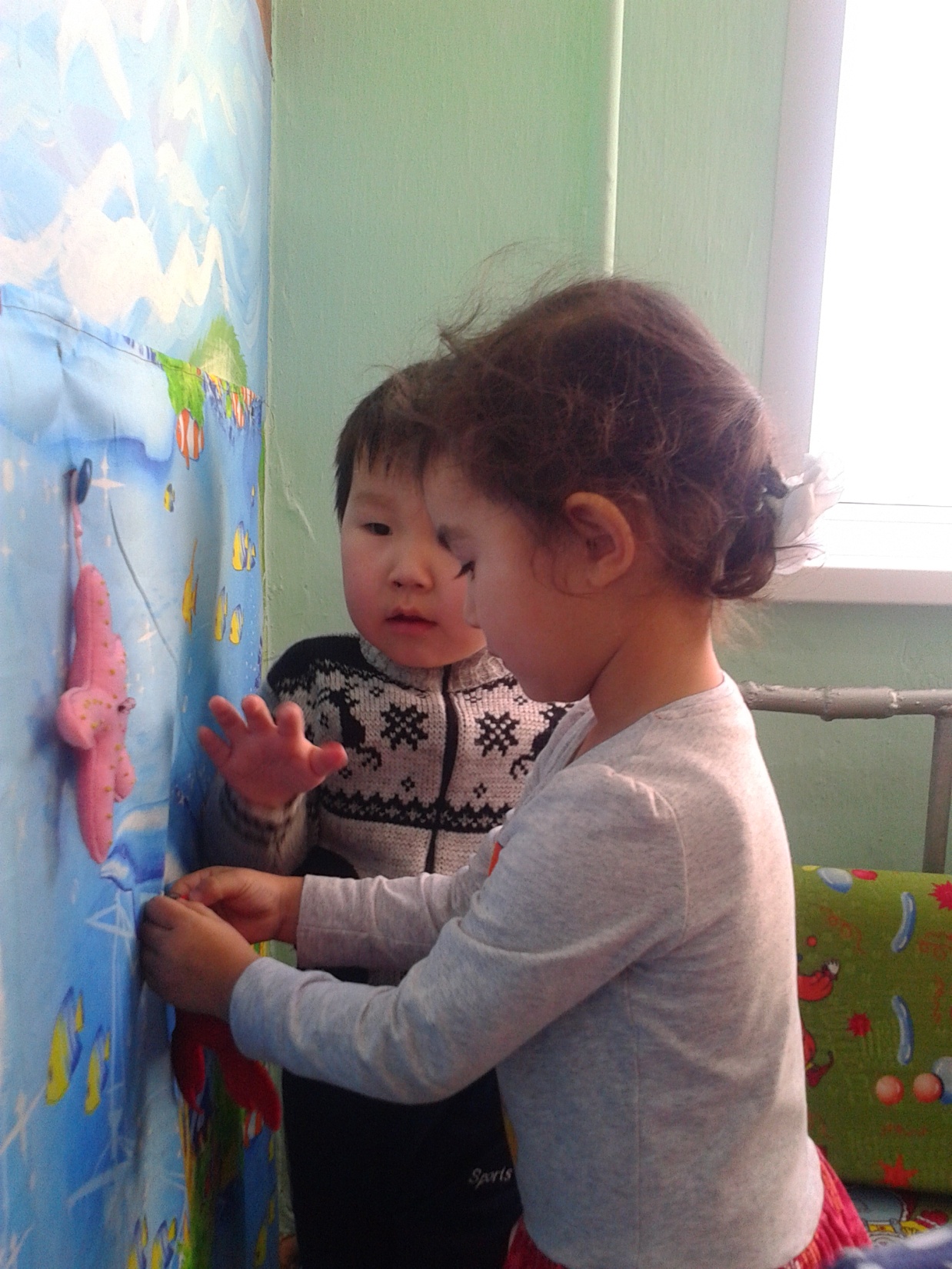 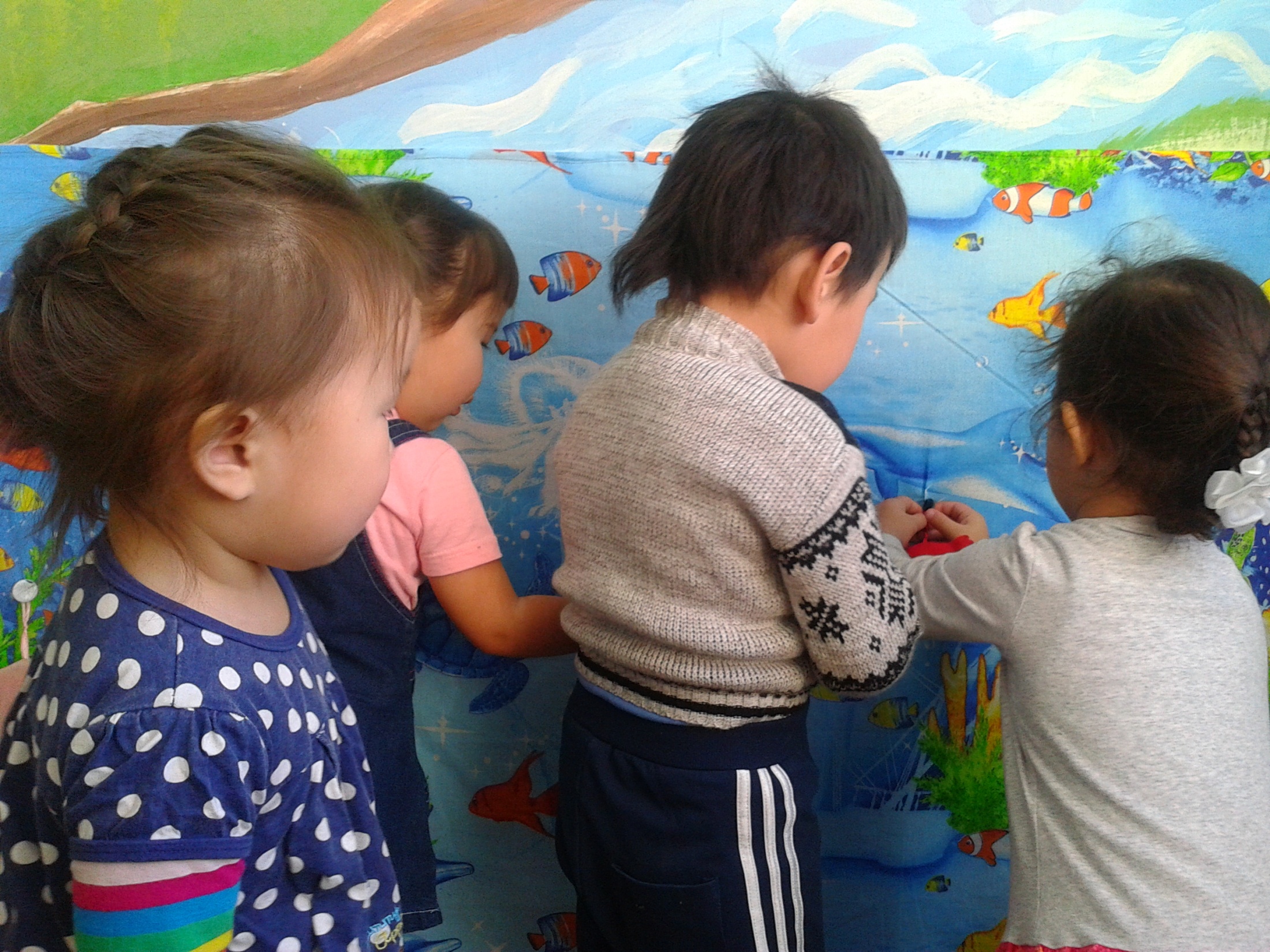 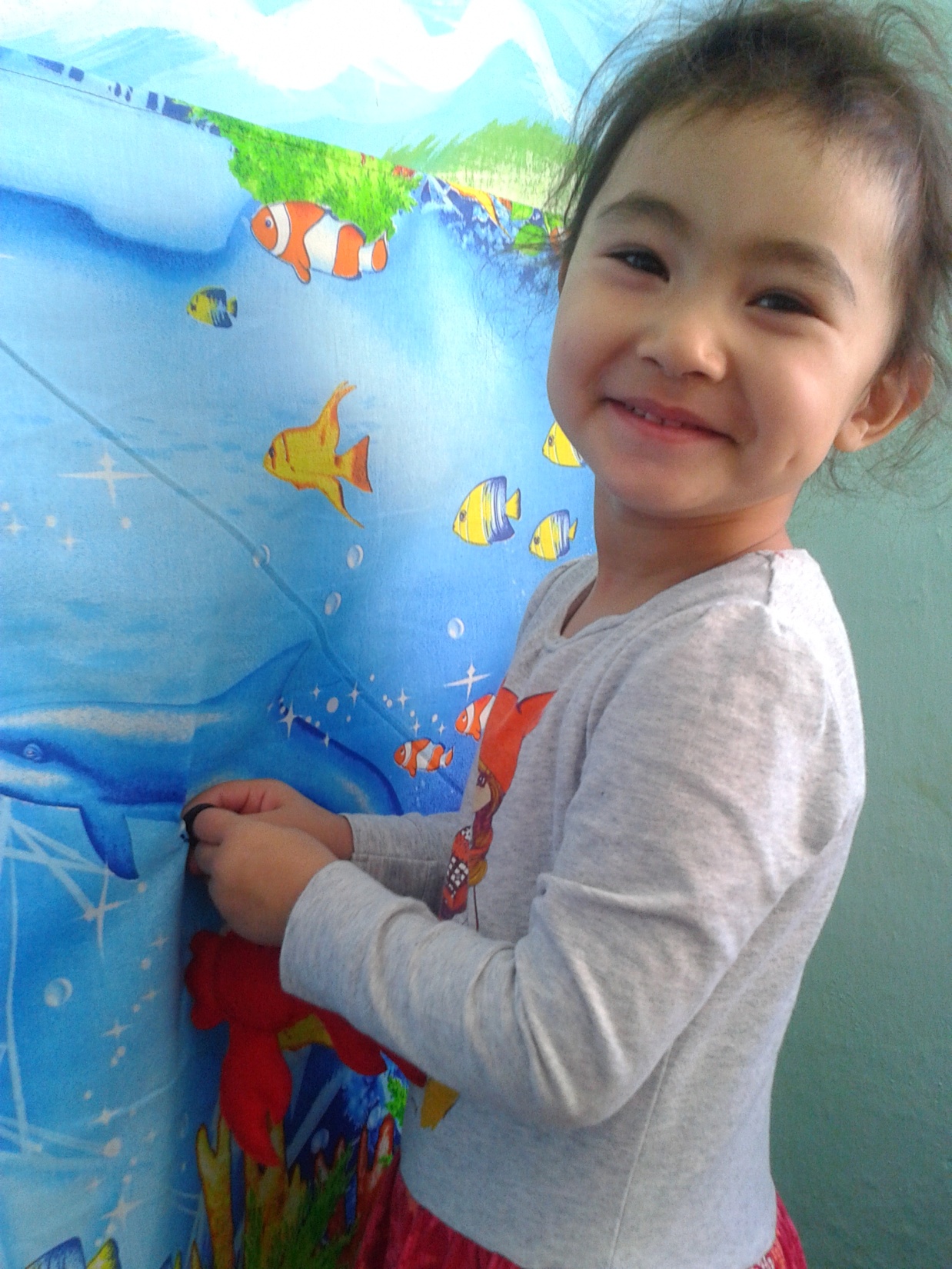 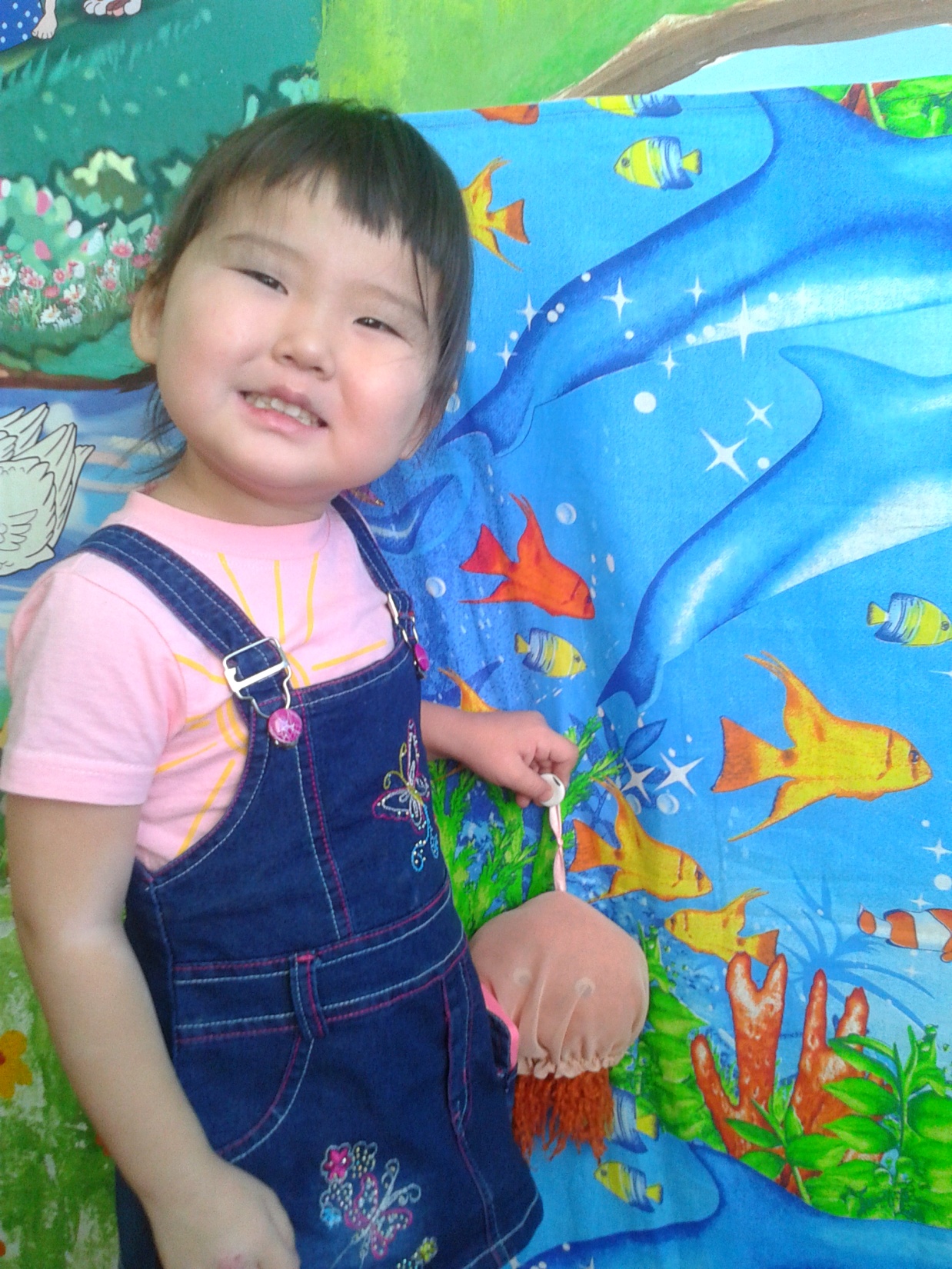 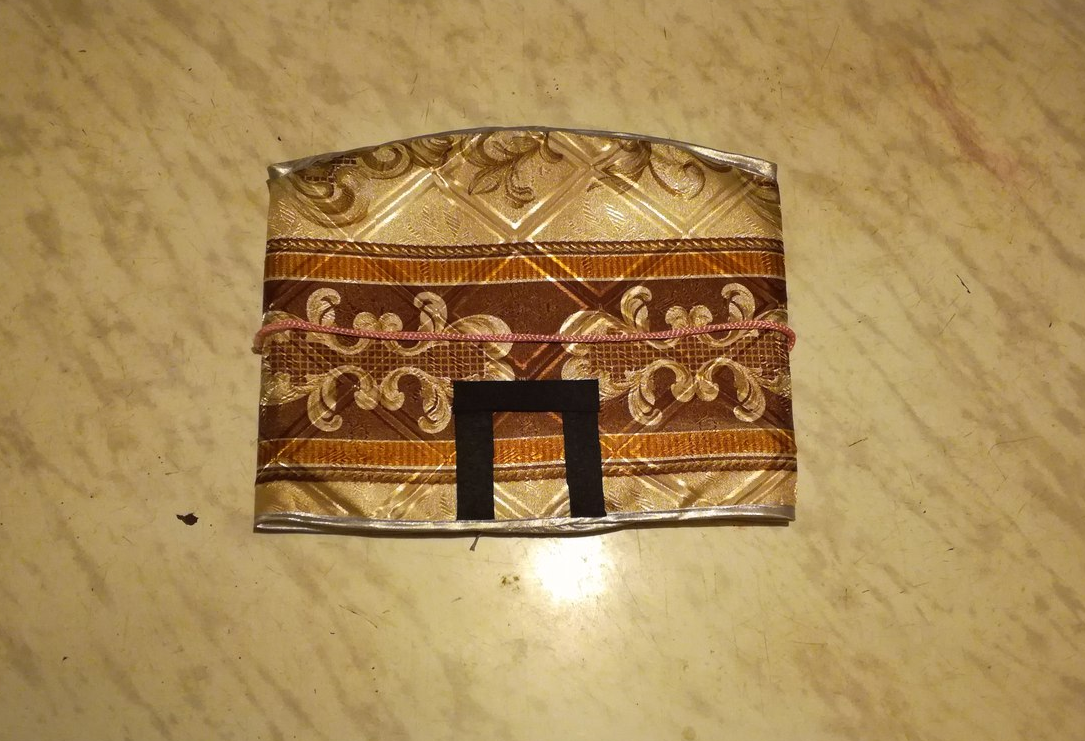 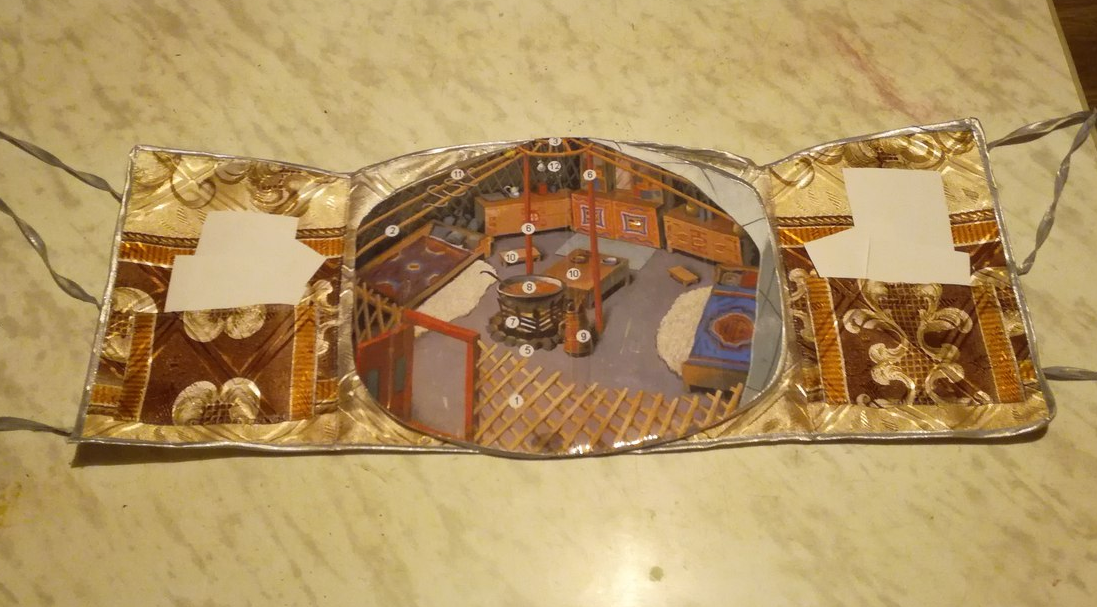 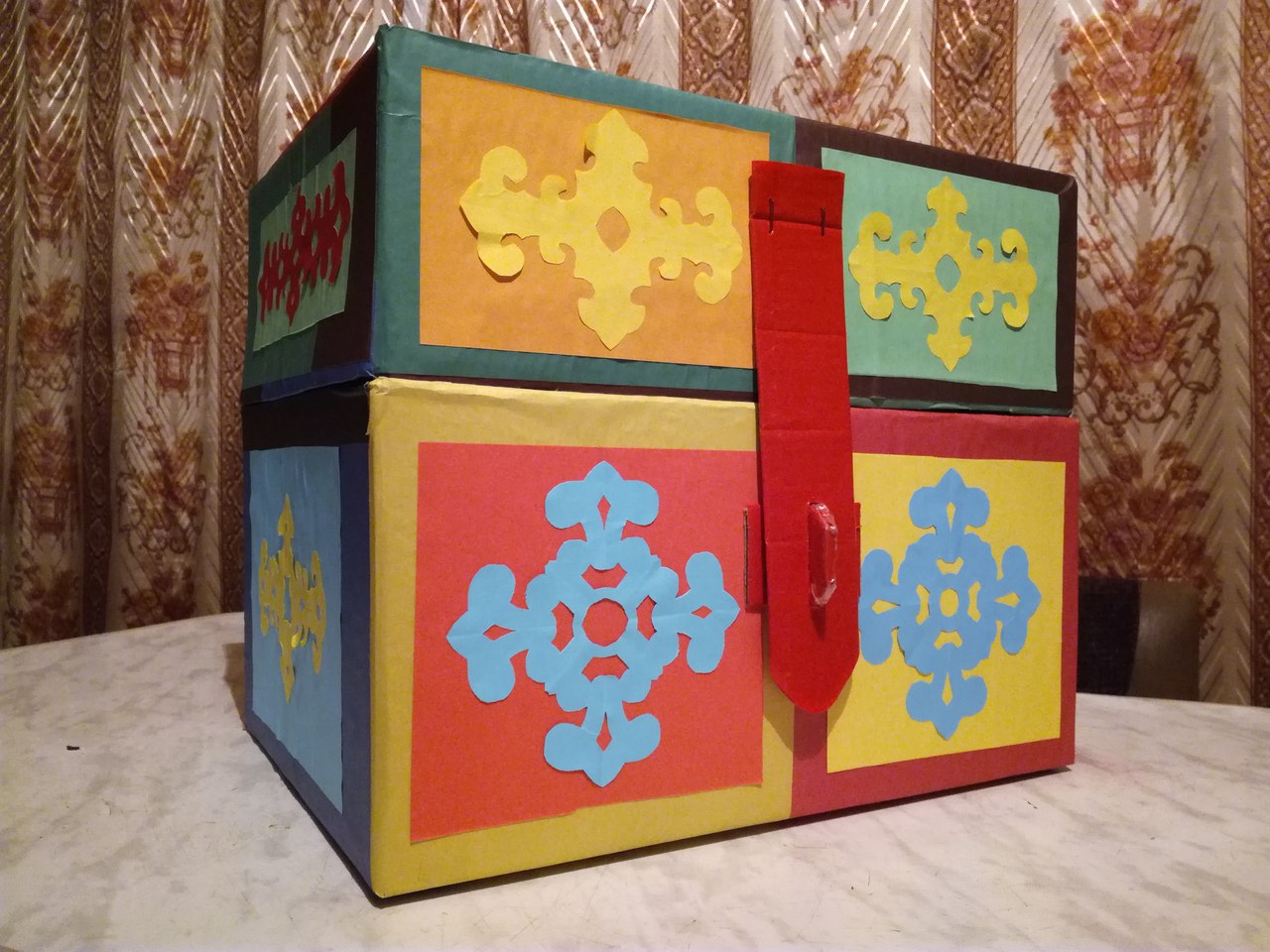 hайнда, баяртай!